Politique Numérique Responsable à Mines Saint-Étienne Dominique Berthet & Sandrine Bonny
Assemblée ARAMIS du 02 avril 2025
Mines Saint-Étienne
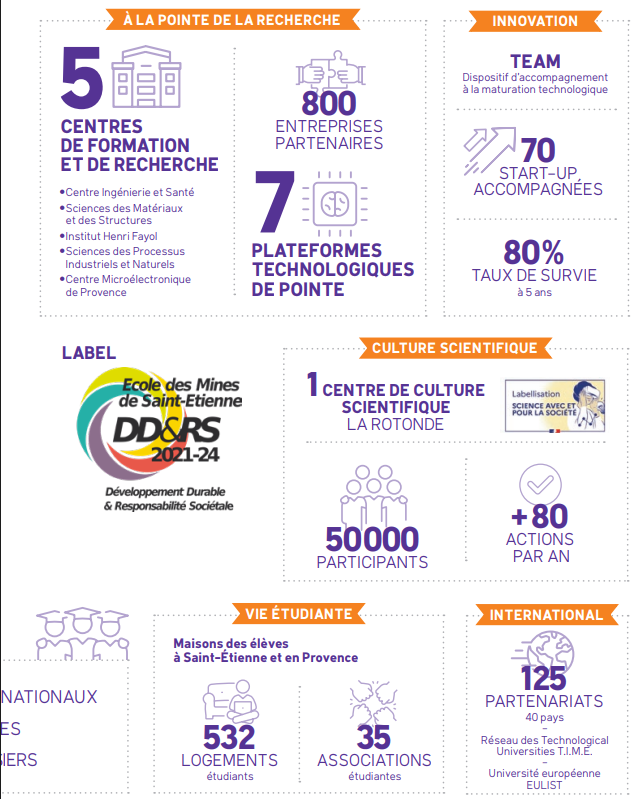 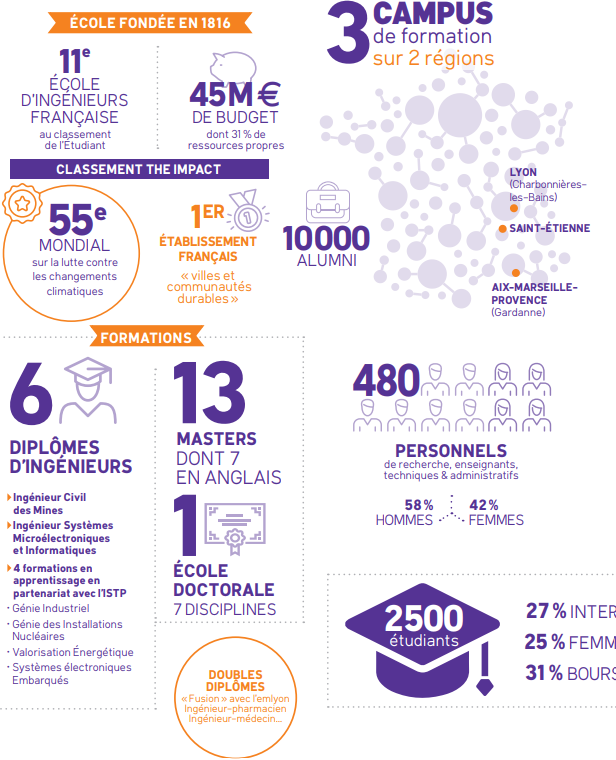 Retour d’expérience de la mise en œuvre de la démarche NR à Mines Saint Étienne
Stratégie et Gouvernance
Intégrer le Numérique Responsable (NR) dans la stratégie de l’organisation
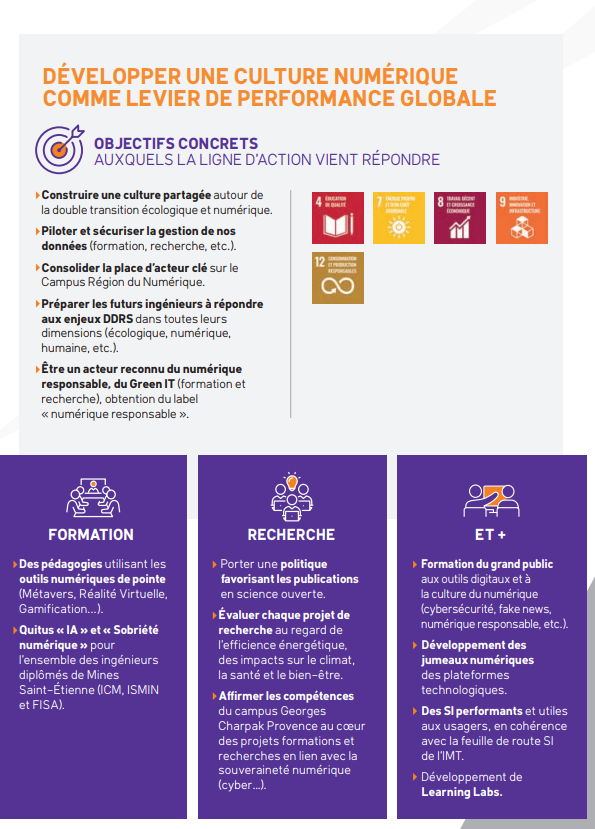 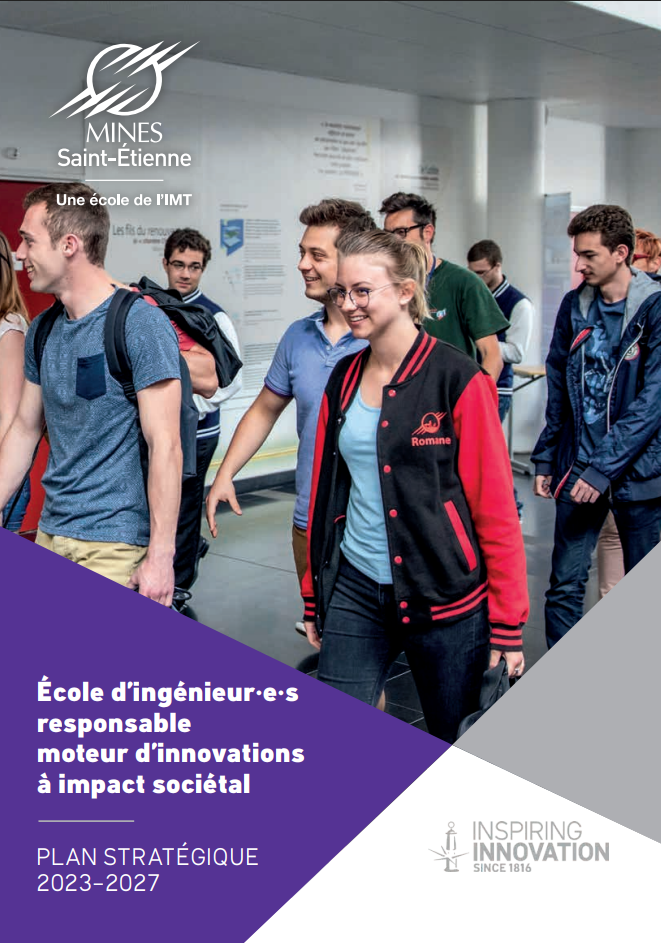 le Numérique Responsable dans la stratégie globale
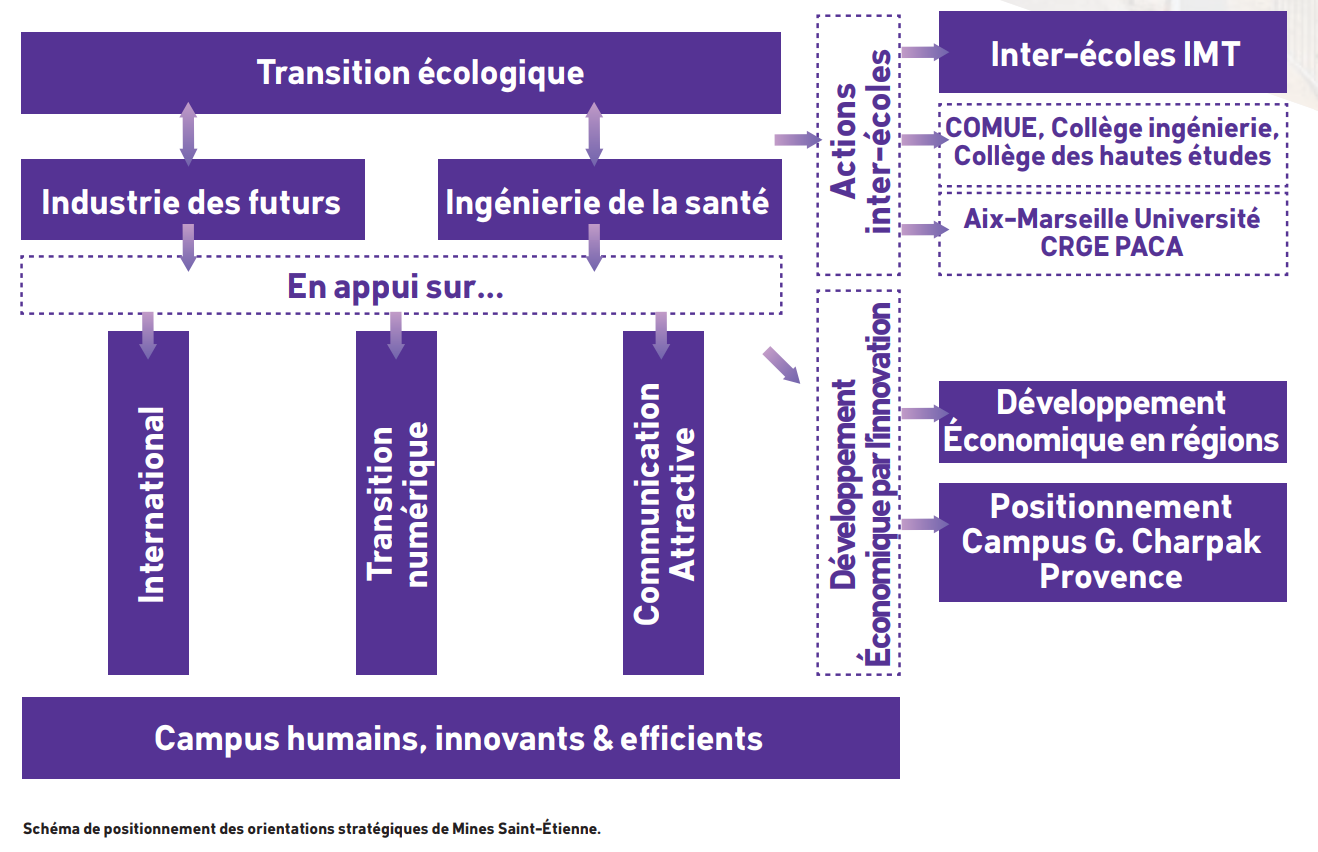 Stratégie et Gouvernance
Formaliser sa politique « Numérique Responsable »
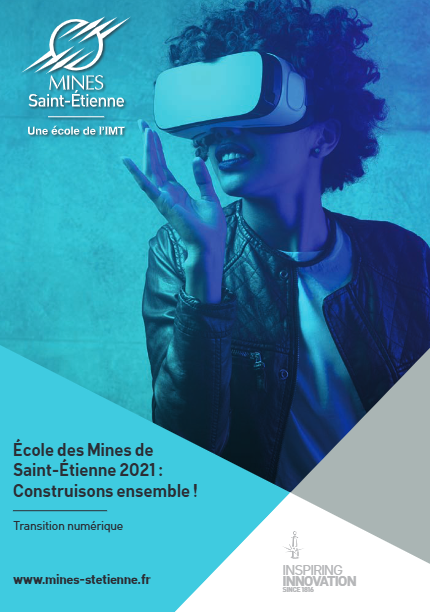 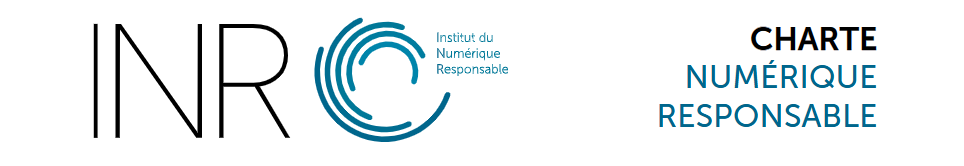 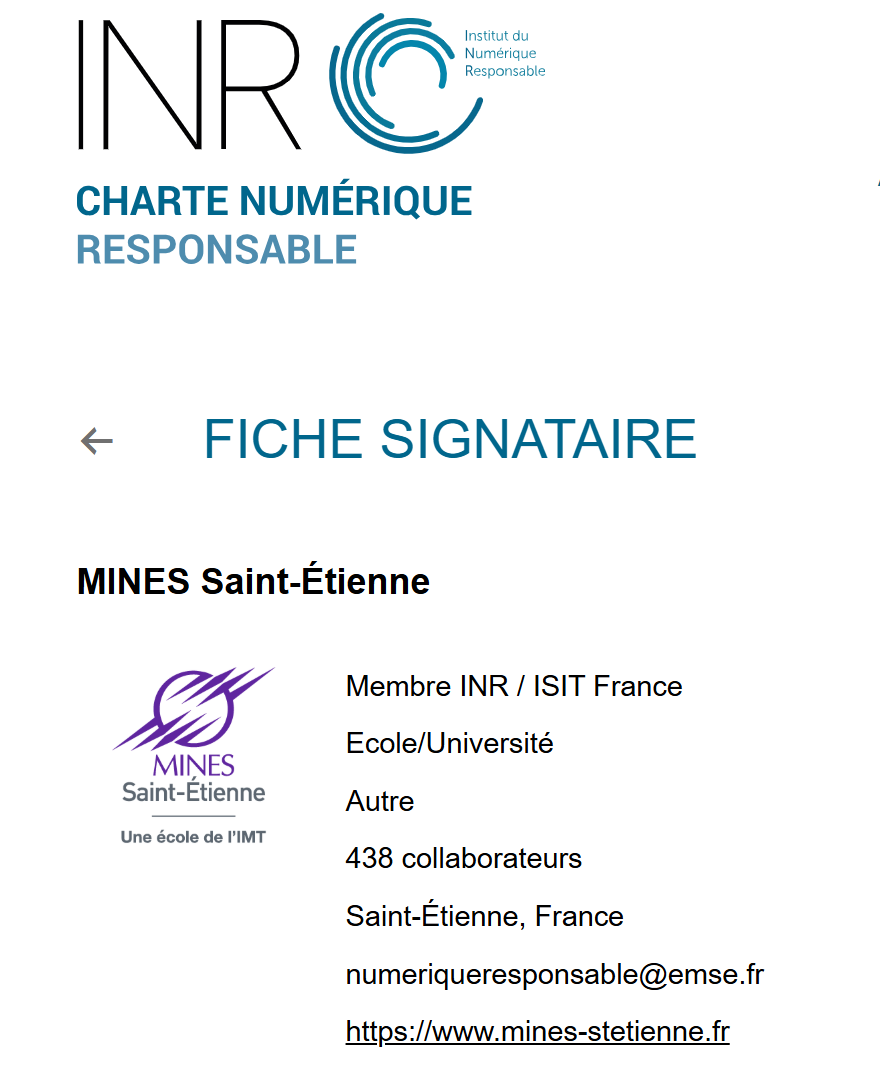 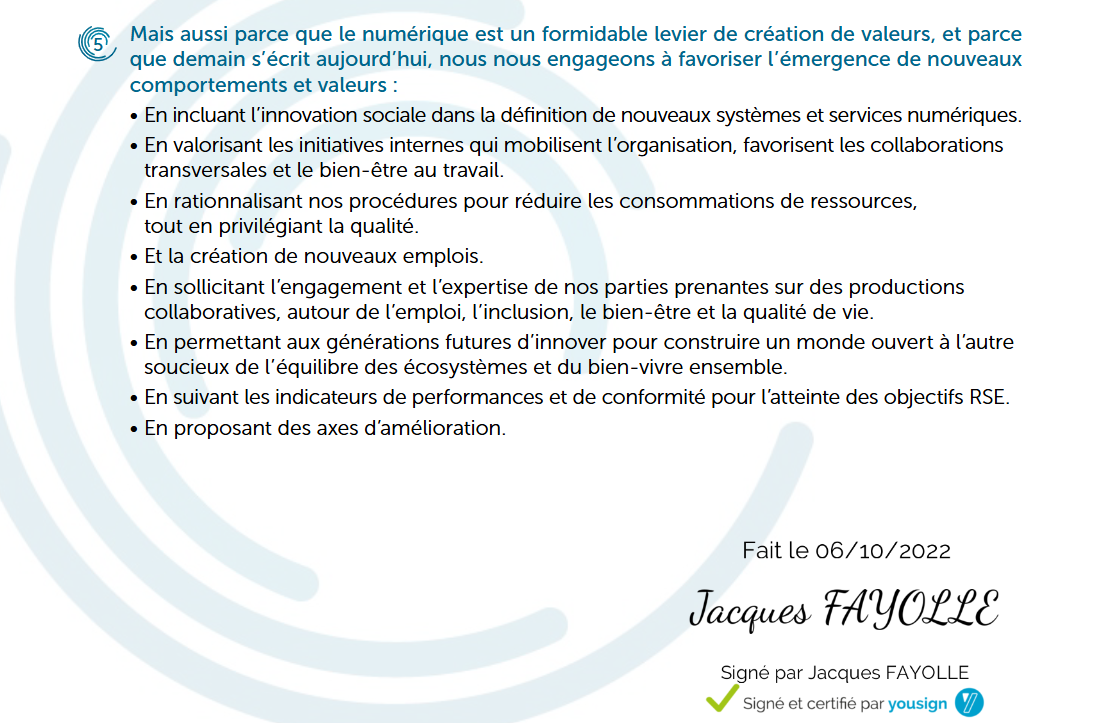 A venir : Intégration dans le Schéma Directeur DD&RSE de la politique NR et des engagements pris
Stratégie et Gouvernance
Déployer sa politique « Numérique Responsable »
Deux délégués Numérique Responsable avec une équipe fonctionnelle multi-services

Certificat connaissance NR
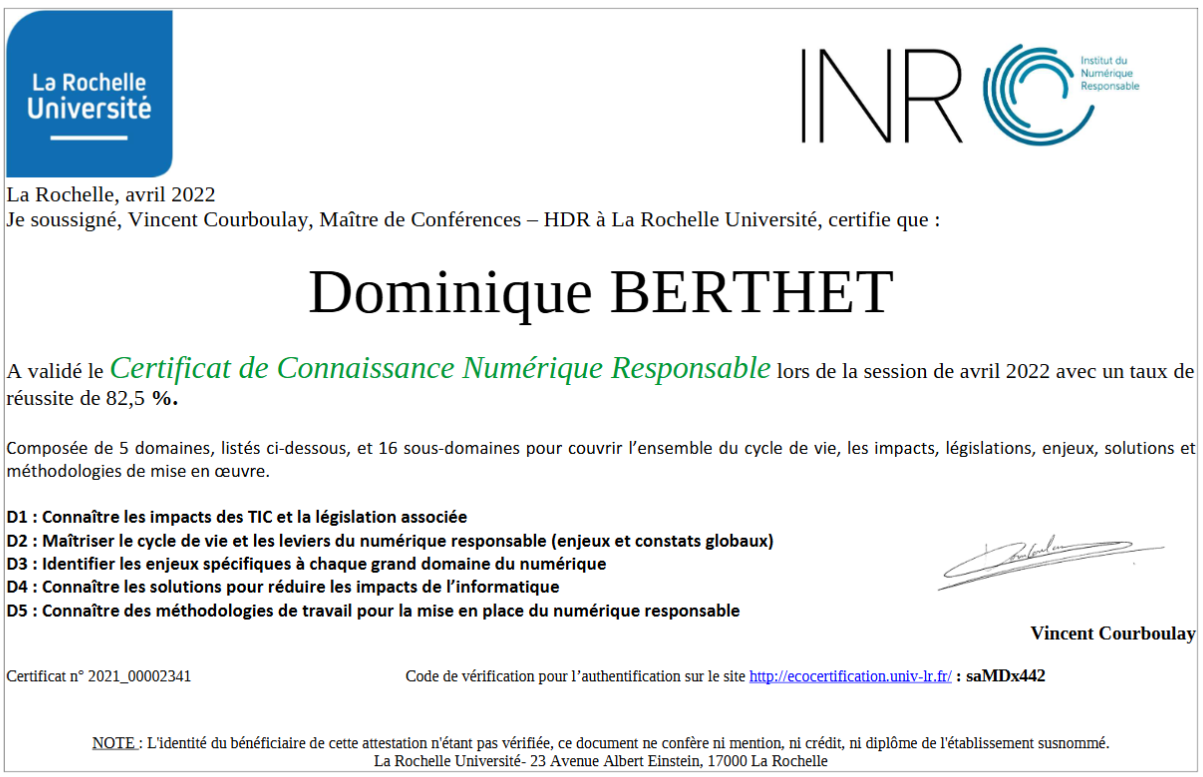 Stratégie et Gouvernance
Déployer sa politique « Numérique Responsable »
Deux délégués Numérique Responsable


Certificat connaissance NR
Plan d’actions en lien avec auto-évaluation NR et le "guide des Bonnes Pratiques NR pour les organisations" publié par l'INR
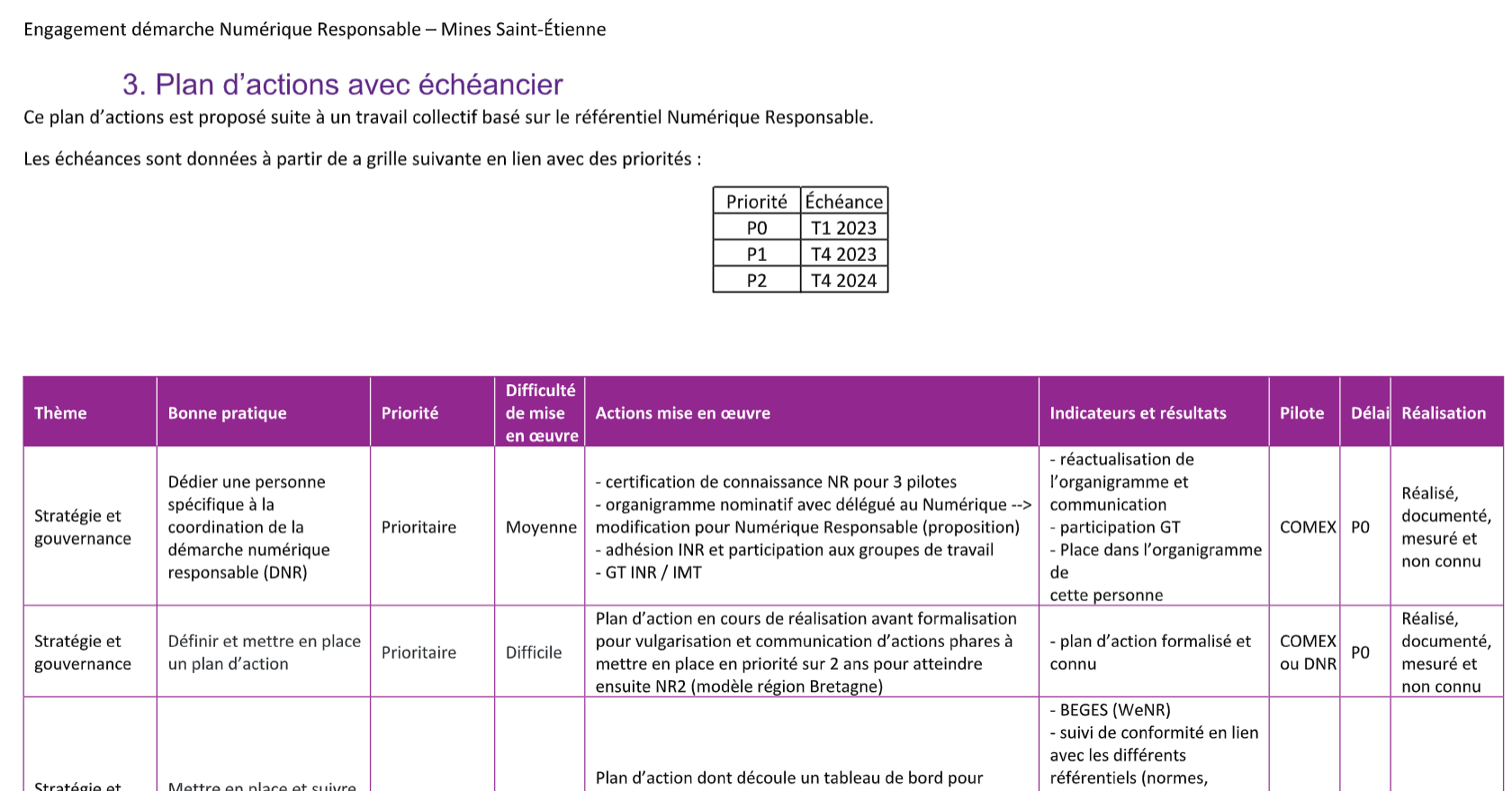 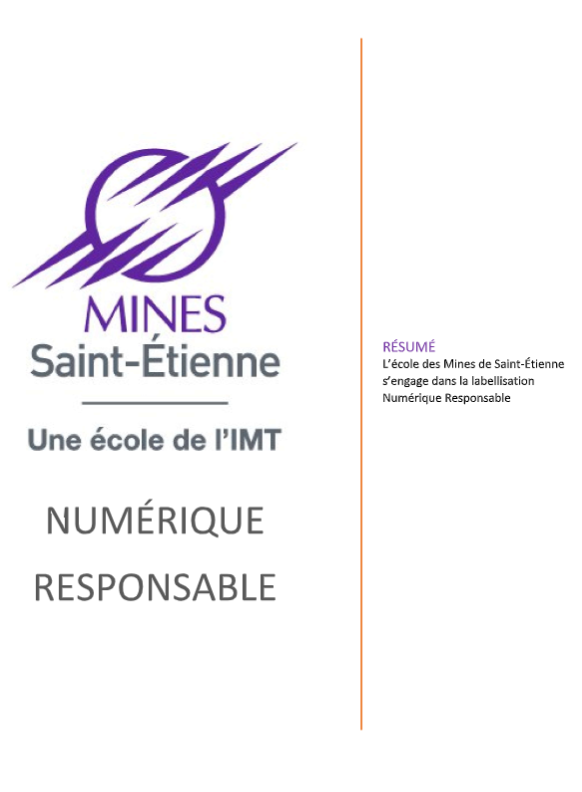 Stratégie et Gouvernance
Déployer sa politique « Numérique Responsable »
Deux délégués Numérique Responsable


Certificat connaissance NR
Plan d’actions en lien avec auto-évaluation NR


Adhésion INR et démarche de labellisation NR niveau 1
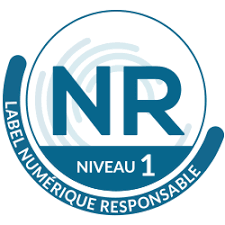 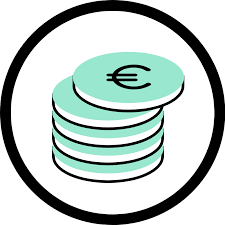 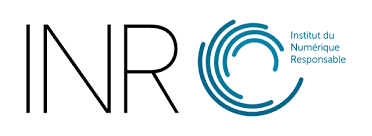 Soutien à la Stratégie
Animer la démarche pour faire adhérer les parties prenantes internes et externes
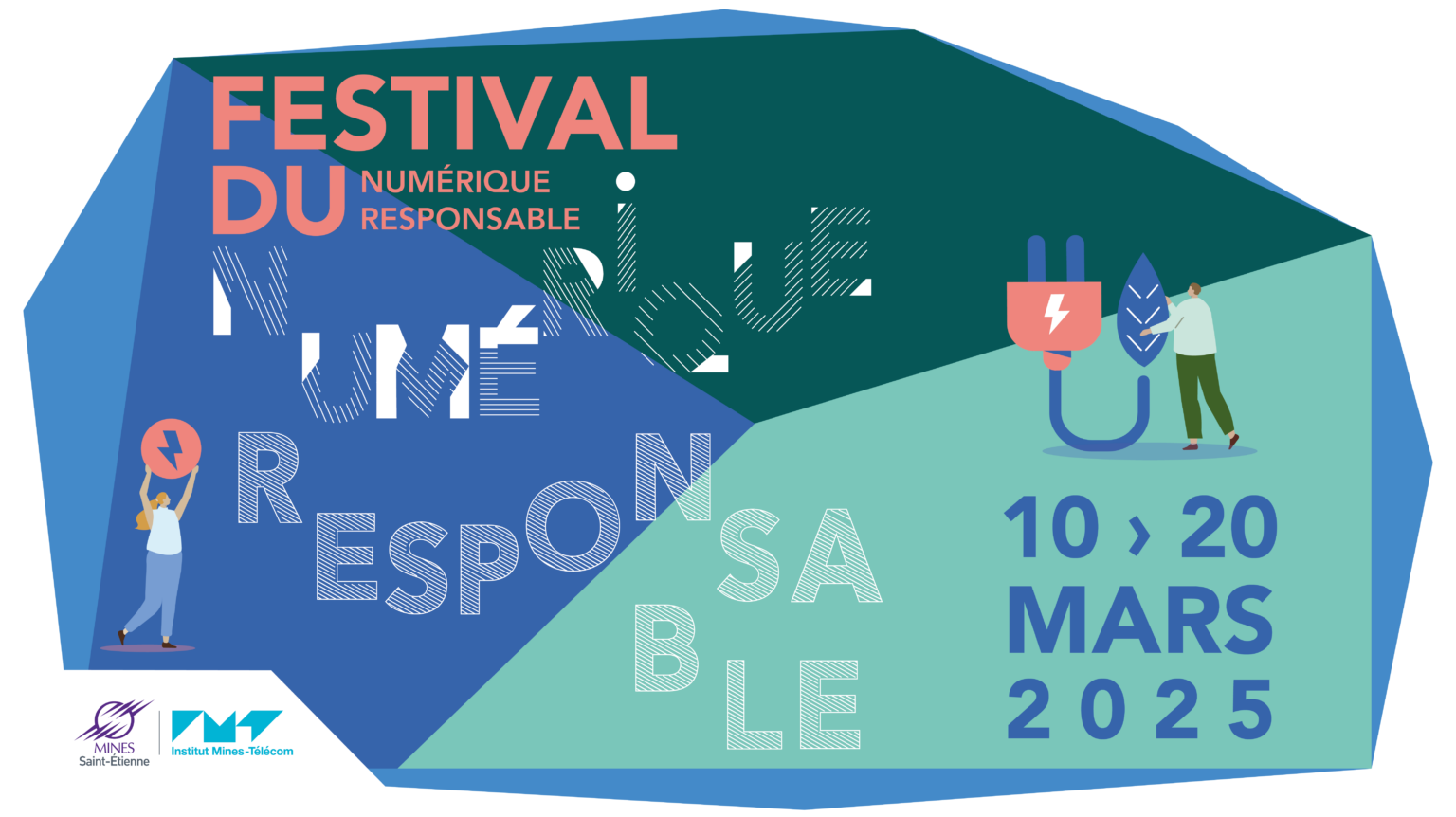 Formations / Sensibilisations : 
250 nouveaux arrivants NR + Cyber depuis 2022
32 participations à la Fresque du Numérique depuis 2023 par 2 premières « animatrices confirmées » en interne
les « mardis de la DSI » (e-parapheur, bonnes pratiques...)

Organisation d’évènements :
2nd édition du « Festival du Numérique Responsable » en mars 2025
4ème participation au Digital Cleanup Day (2,5To) 

Marges d’améliorations
participation des élèves aux projets (Projet PRICE OSPA42 en 2026)
acculturation forte des personnels et des élèves si volonté d’atteindre le niveau 2 du label
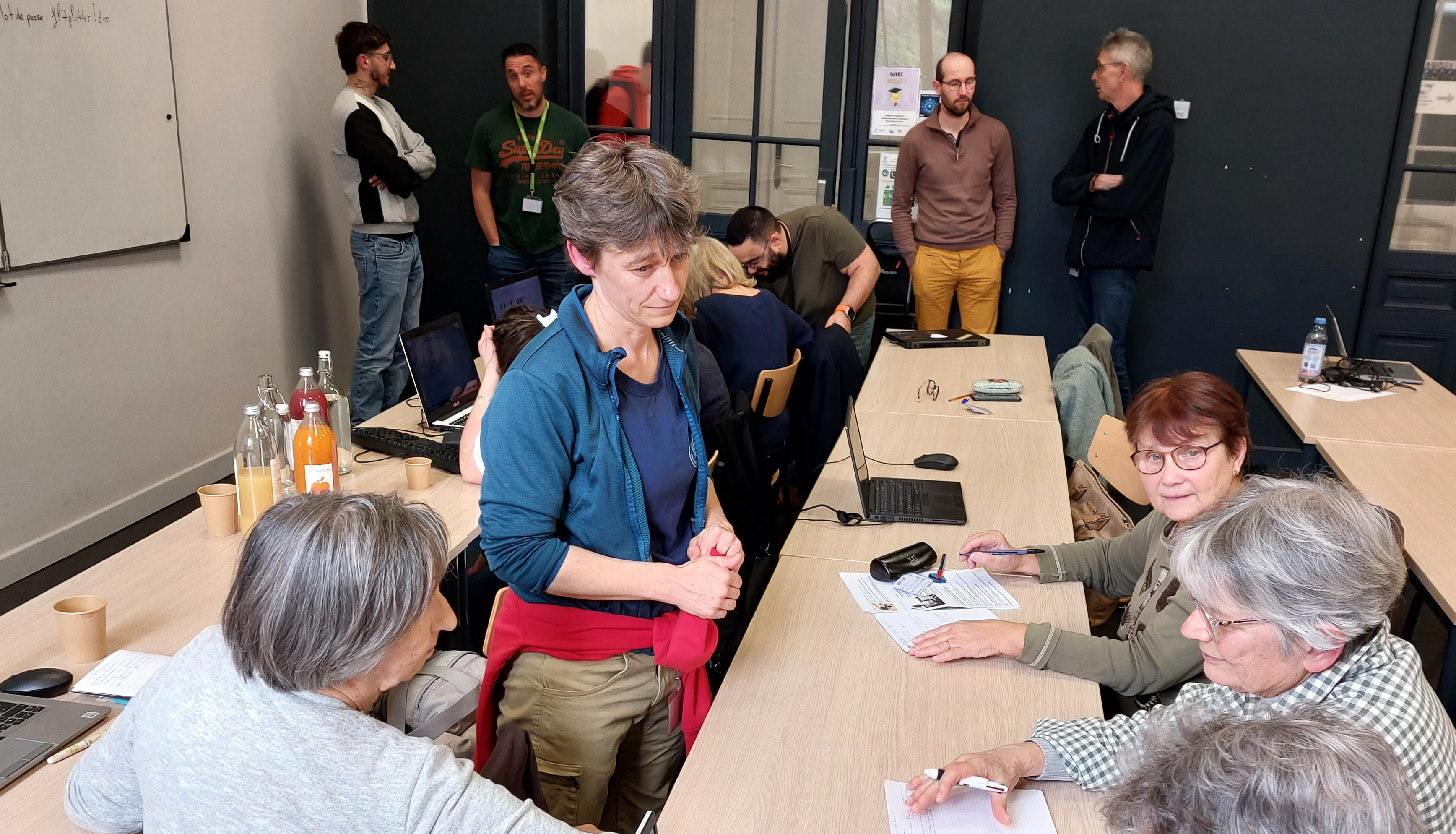 Soutien à la Stratégie
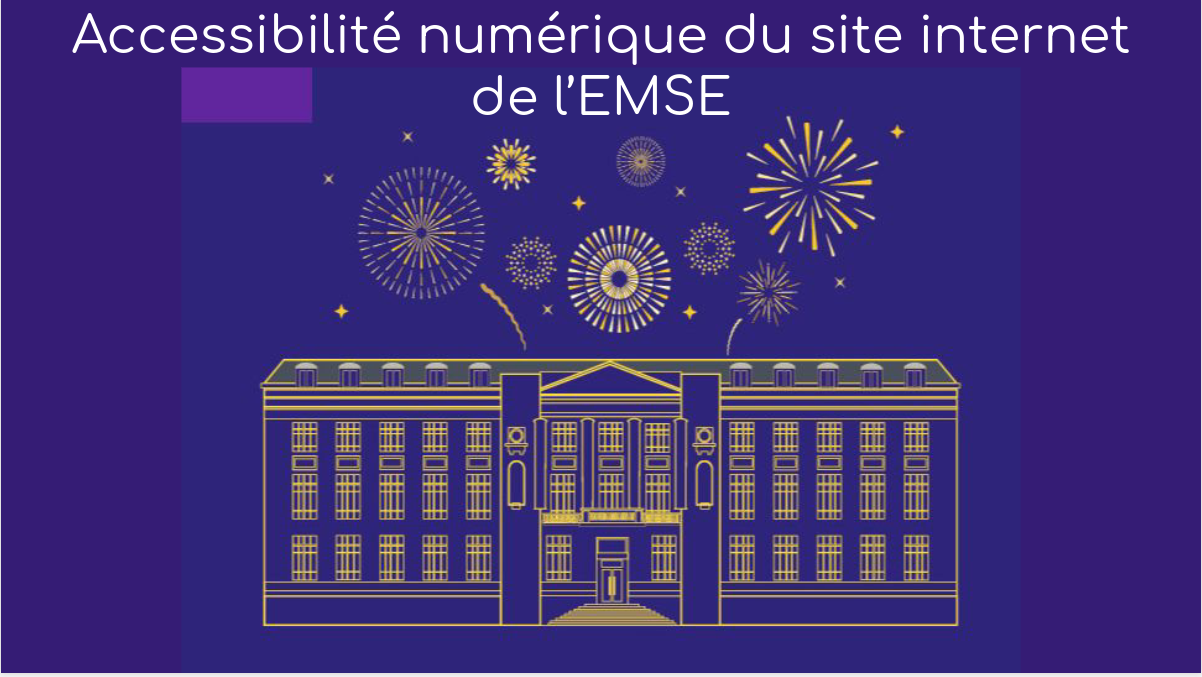 Intégrer l’accessibilité numérique
Site internet Institutionnel Mines Saint-Étienne

Réflexion des besoins et usages 

Projet Dynamoday : accessibilité numérique RGAA et études des besoins en fonction de persona

CCTP avec critères : 
Accessibilité : Le site doit franchir une étape marquante en termes d’accessibilité, pour répondre concrètement aux objectifs définis dans son plan stratégique et en particulier pour finaliser sa démarche d’obtention du label numérique responsable décerné par l’Institut du numérique responsable (INR).
Le Référentiel général d’amélioration de l’accessibilité (RGAA) est une obligation pour un site d’un service public, qui nous oblige à rendre nos sites et services numériques accessibles à toutes et à tous.
Le prestataire devra impérativement se conformer au RGGA 4, version 4.1.2 ou suivantes.
Écoconception : L’École souhaite être exemplaire dans ce domaine, notamment pour être en conformité avec la démarche « Service public écoresponsable » en particulier sur les activités numériques de l’administration publique. Le prestataire se référera au Référentiel général d'écoconception de services numériques (RGESN)

Grille de notation : Numérique Responsable = 5% de la note globale
Soutien à la Stratégie
Favoriser et accompagner le développement des compétences en NR
Formation animateur de la Fresque Du Numérique 


MOOC NR 


Accompagnement au changement : 
Les mardis de la DSI 
Accompagnement du pöle support sur les compétences NR


GPMC : intégration du NR
Soutien à la Stratégie
Faire de sa communication une vitrine de son engagement NR
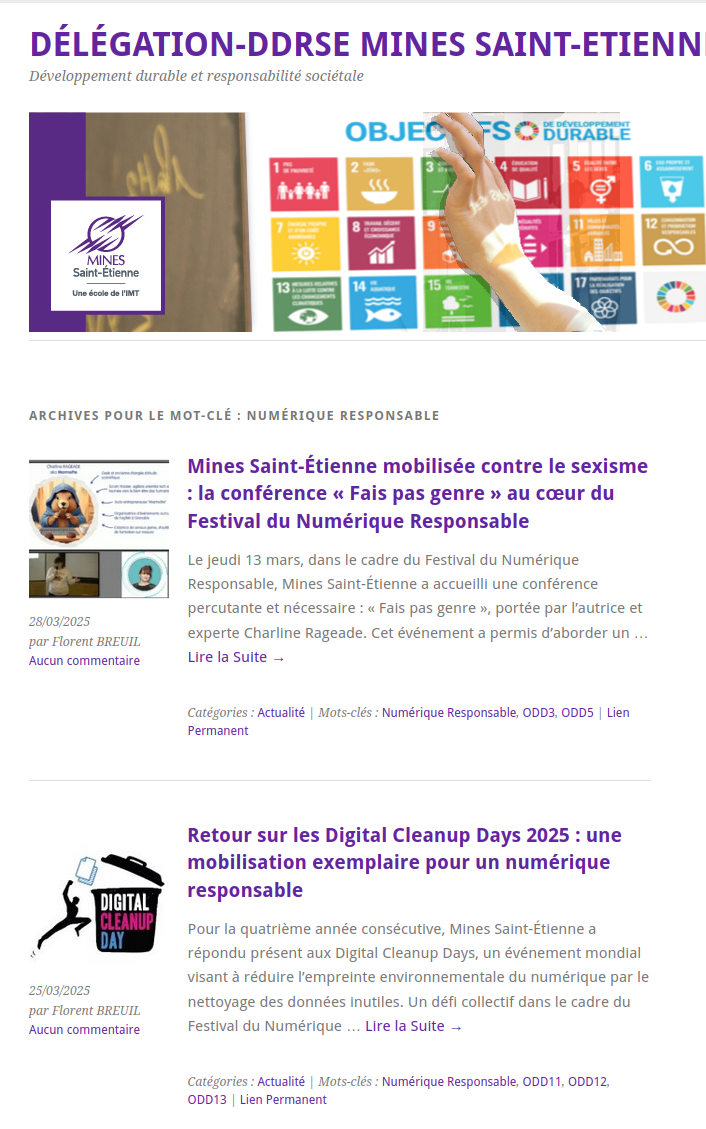 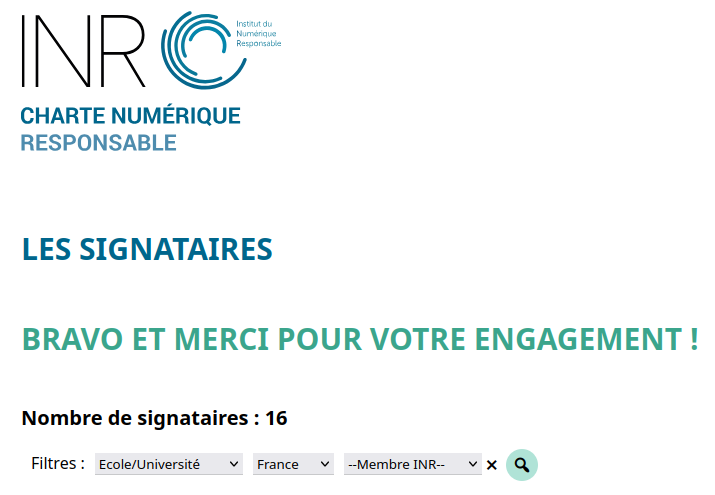 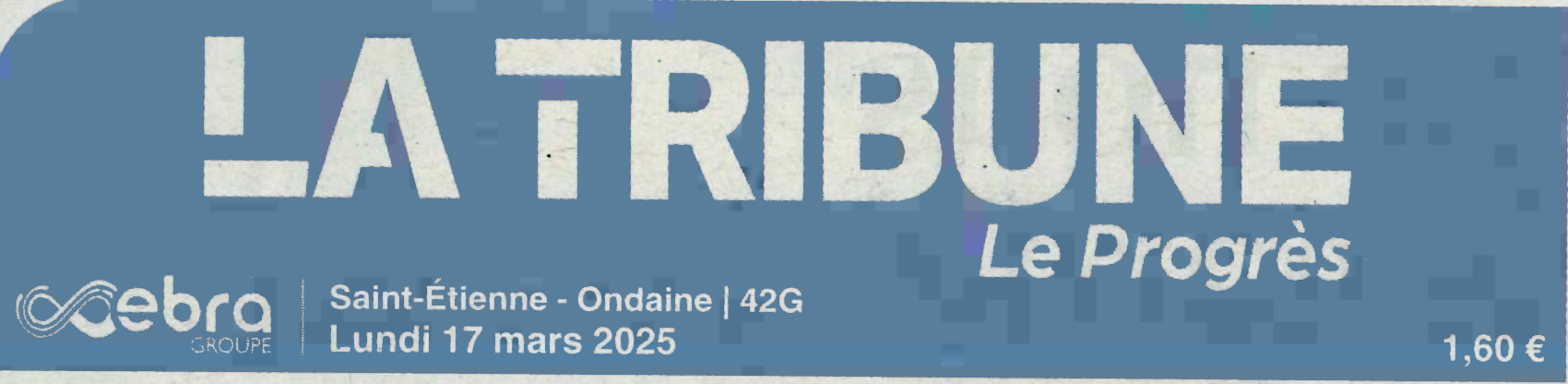 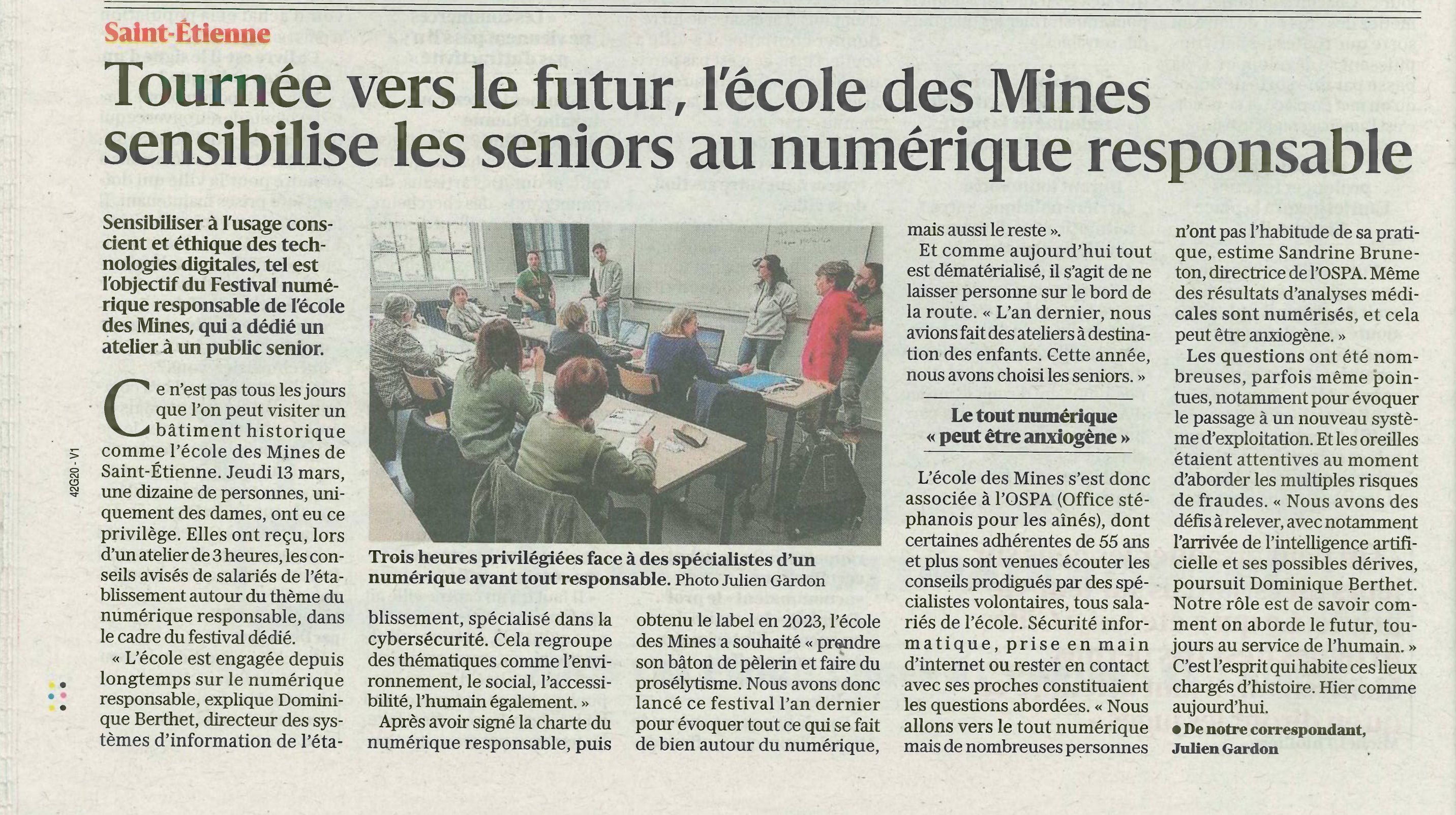 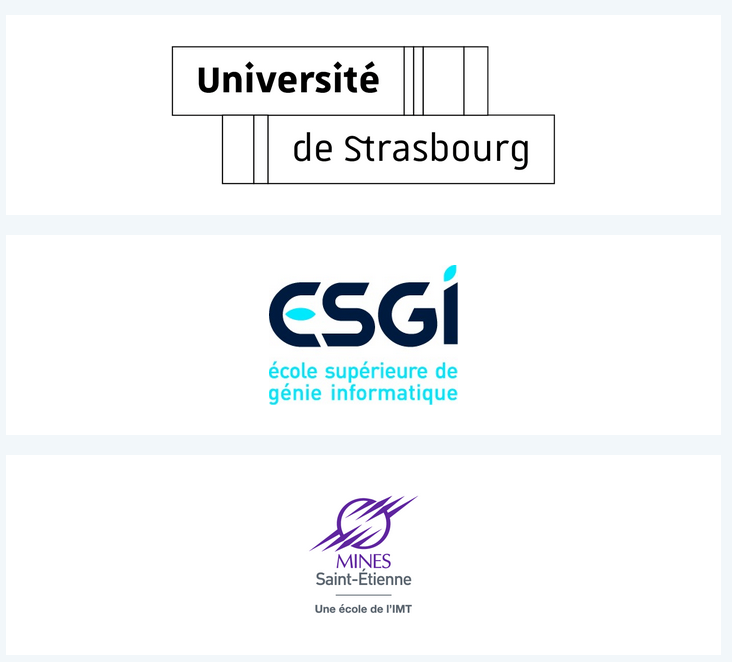 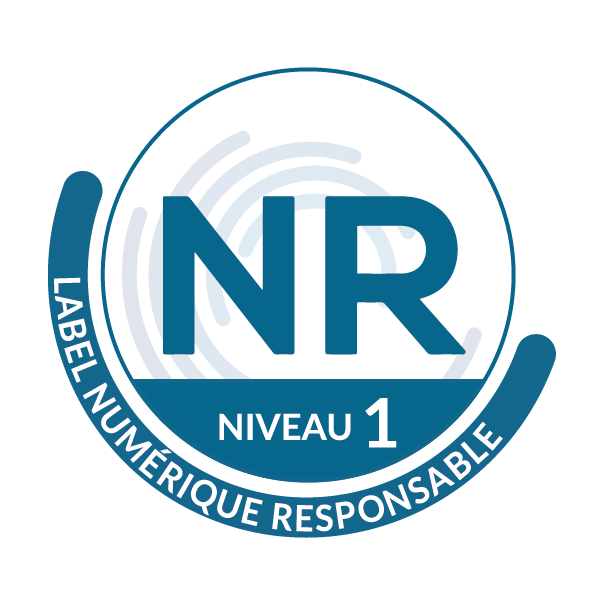 Cycle de vie des services numériques
Favoriser la sobriété et l’allongement de la durée de vie de la phase d’achats à la fin de vie des matériels
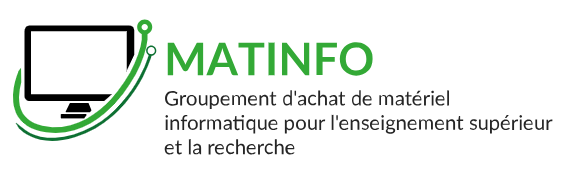 Don et recyclage d’équipements via la plateforme « dons et enchères »
600 téléphones et 1 PABX cédés à des universités et établissements scolaires (2023/2024)
40 commutateurs cédés pour réutilisation en TP dans un lycée (2023)
Consultations publiques avec critères spécifiques pris en compte dans les grilles de notations : refonte du site Web en 2023, renouvellement stockage 2024
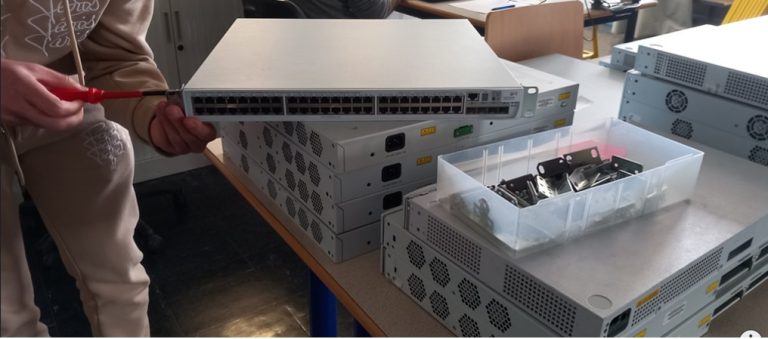 Extinction automatique programmée des bornes WIFI aux Heures Non Ouvrées
NR = réduction des consommation
SSI = réduction de la surface d’attaque
Cycle de vie des services numériques
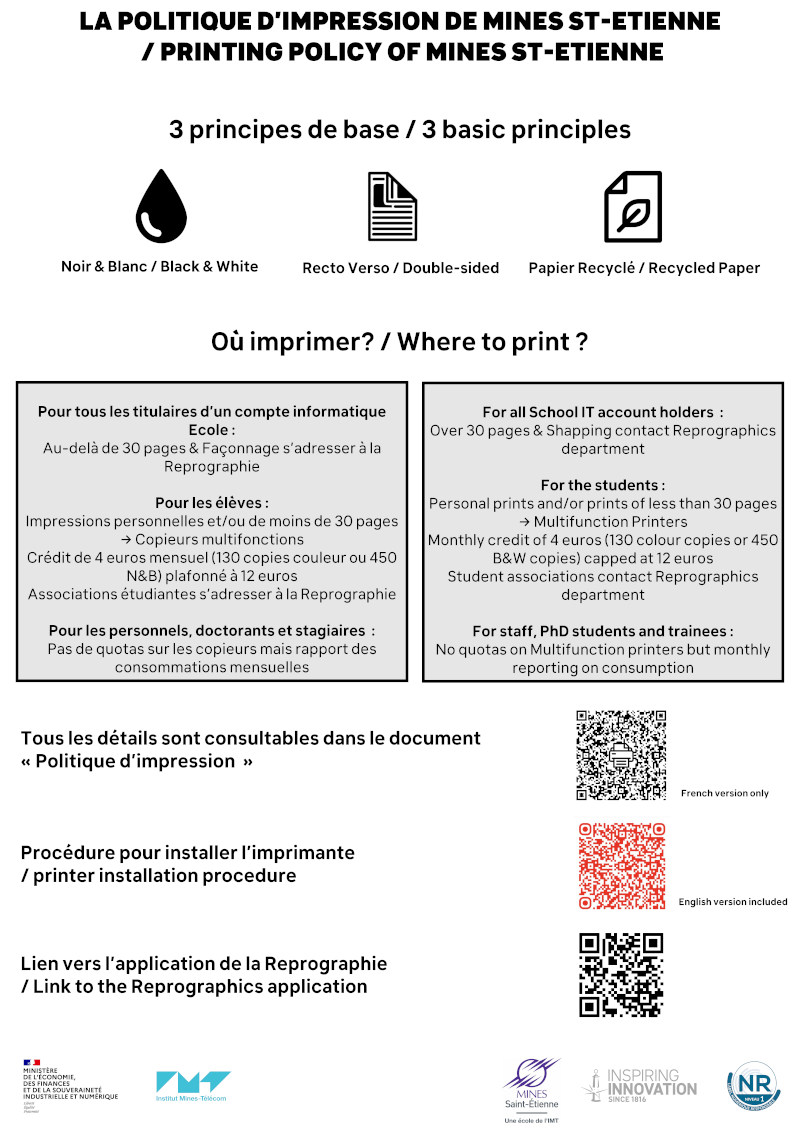 Adopter une gestion responsable de ses équipements (poste de travail, impression, téléphonie, consommable...)
Politique impression
Copieur multifonction à disposition (suppression imprimantes de bureau)
écolabel papier Blauer Engel
Suppression des téléphones fixes — soft phone
Extinction des équipements plages horaires d’activité des équipements
Consommables recyclés par Atelier du bocage
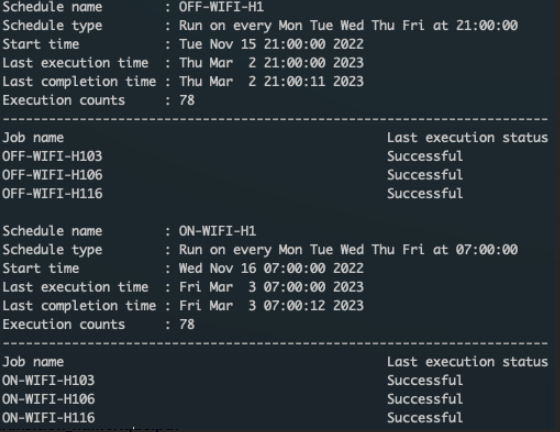 Cycle de vie des services numériques
Adopter une gestion responsable de ses logiciels, applications et services distants
Un portail unique des services numériques 

Un socle d’outils collaboratifs composé de 73% de logiciels libres dont 68% figurant dans le SILL (Socle Interministériel des Logiciels Libres) ou issus de la communauté ESR.

Les mardis de la DSI

Cartographie applicative

RocketChat
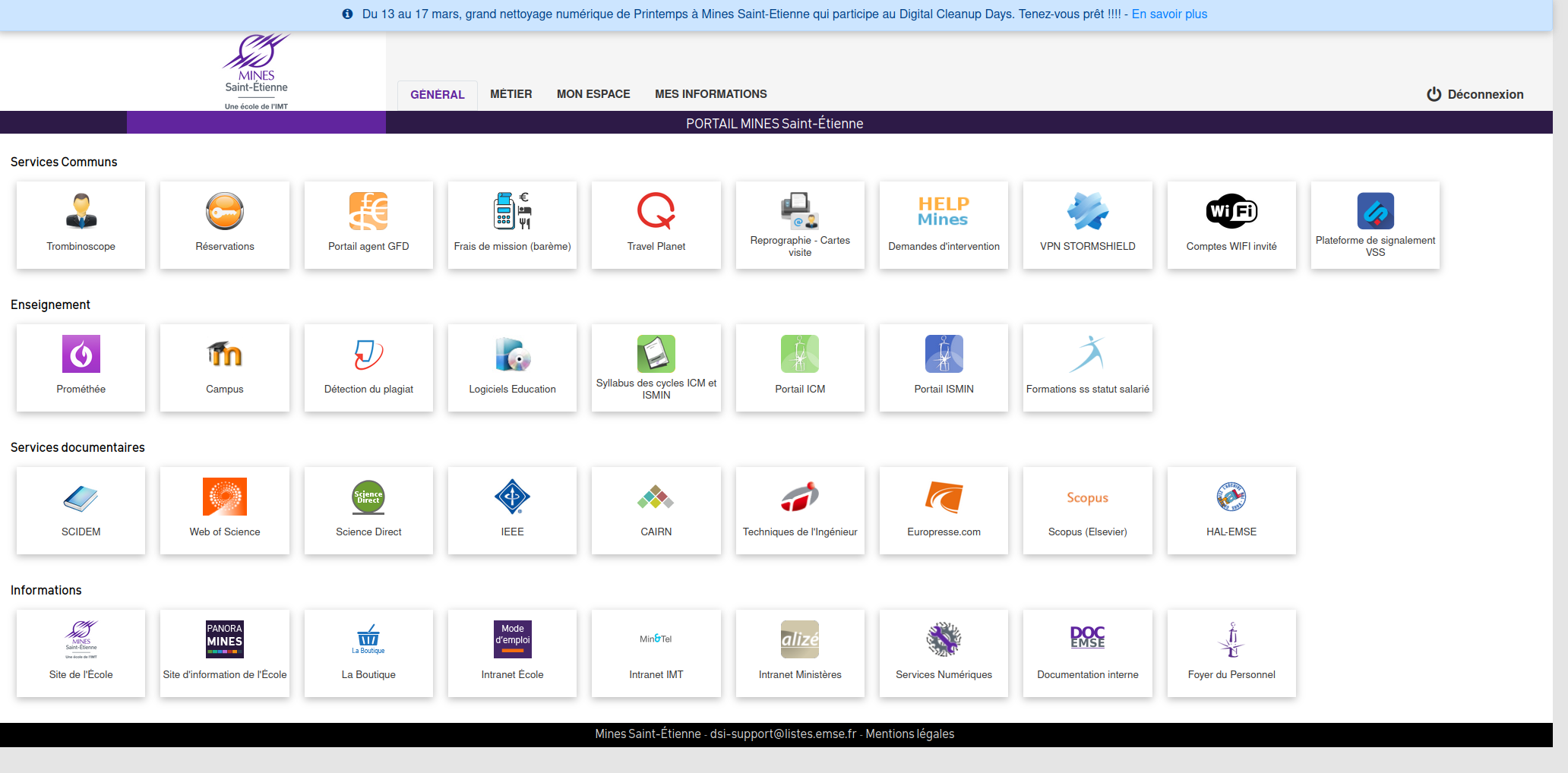 Cycle de vie des services numériques
Adopter une gestion responsable de ses infrastructures (réseaux, serveurs, centre de données...)
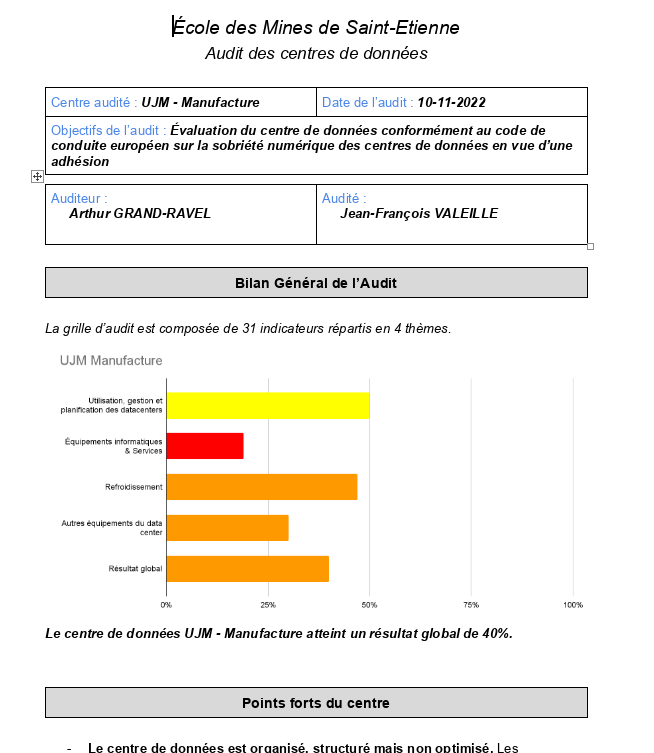 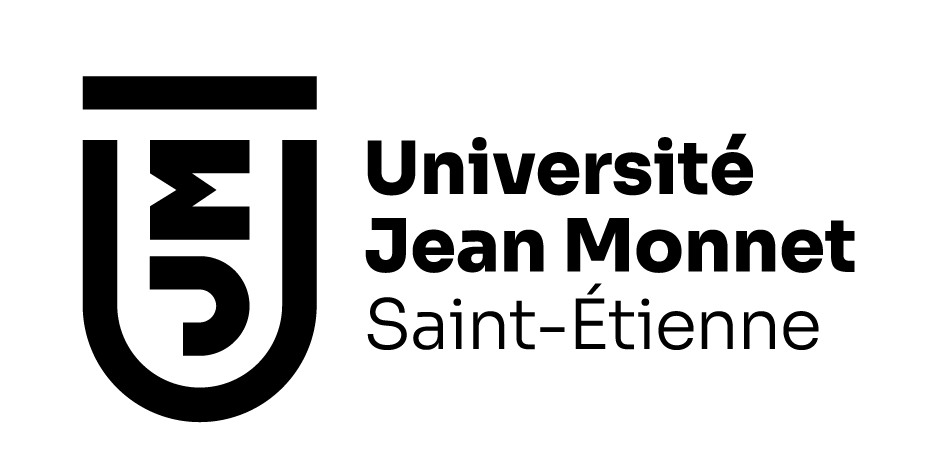 Convention informatique avec l’Université Jean Monnet (UJM) depuis 2015 :
mutualisation de fibres optiques et d’équipements actifs (maillage du réseau métropolitain).
location d’armoires inutilisées dans les 2 CDD de l’UJM (PRA).
Projets élèves ICM dédiés  :
2024 : audit basé sur le code de conduite européen pour les centres de données 
2025 : étude pour l’optimisation énergétique de moyens de calcul mutualisé sur le territoire.
Cycle de vie des services numériques
Adopter une gestion responsable de ses infrastructures (réseaux, serveurs, centre de données...)
Optimisation du « local serveurs » du campus stéphanois de l’école 
2015 : mise en place de couloirs chaud / froid
2015 : projet élève ICM (couloirs, utilisation directe de l’air froid extérieur, récupération chaleur fatale).
2022 : réduction d’un tiers du local (plan de sobriété)
2024 : cartographie « Mercator » (Open Source)
2025 : déménagement du cluster de calcul dans le CDD principal de l’UJM
2025 : optimisation après déménagement du cluster
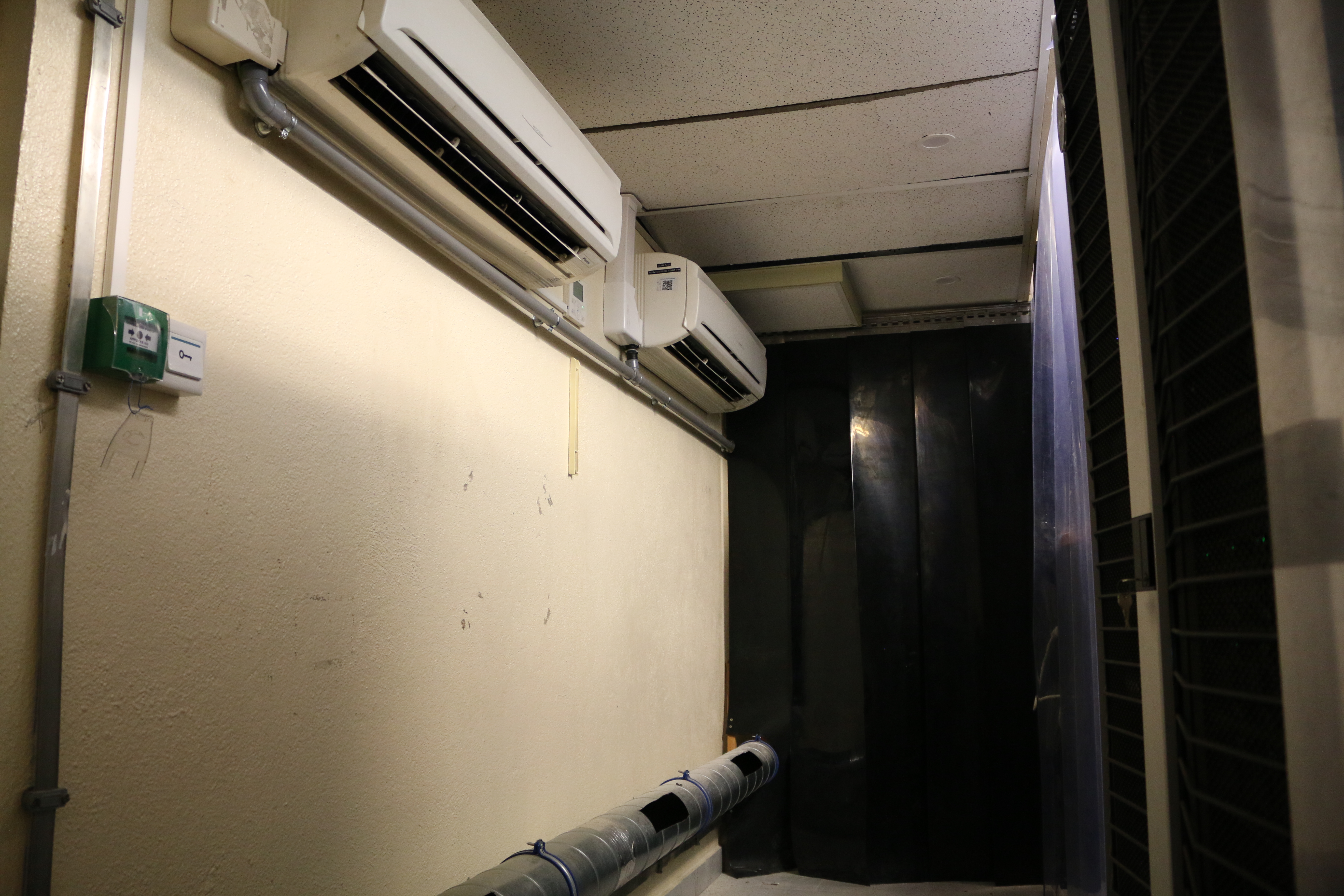 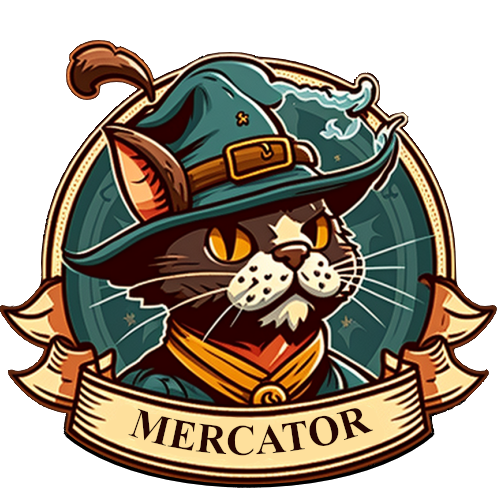 Cycle de vie des services numériques
Adopter une gestion responsable des données
RGPD : 
Les traitements de données effectuées sont cartographiées via la solution ADEQUACY

charte informatique de MSE (2020) page 2, indique les droits et les obligations des utilisateurs notamment en termes d'informatique et liberté

Sécuriser le stockage des données et assurer leur archivage ou leur suppression selon des conditions fixées en interne : SNAPLOCK, volumes chiffrés (baie de stockage)
Quota de mails avec Partage Renater
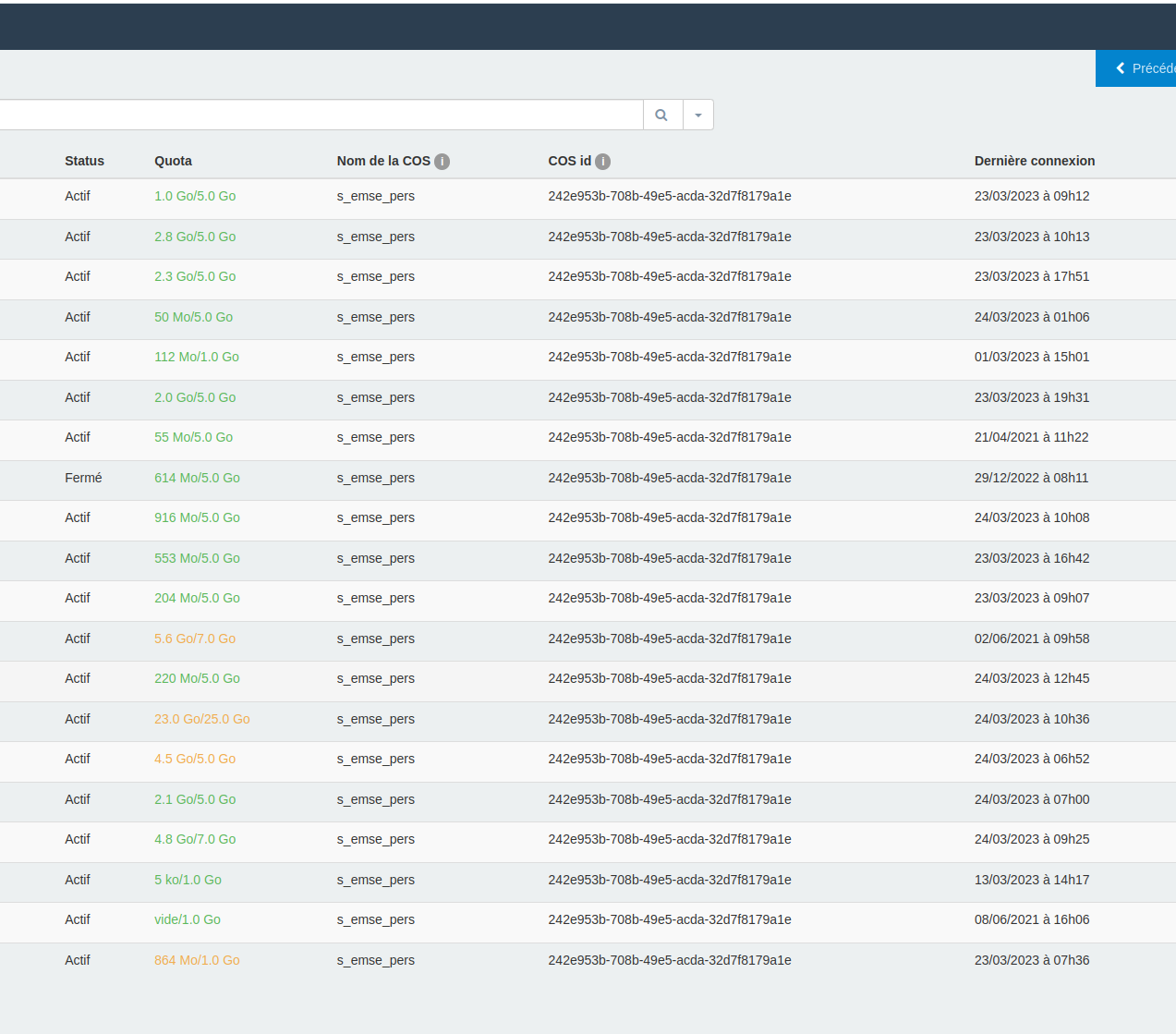 Étendre sa démarche Numérique Responsable
Encourager la mutualisation des outils de la connaissance
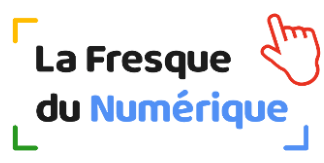 PHONETHIC : Serious Game pour former les étudiants autour des enjeux éthiques, écologiques et sociaux, mais surtout de faire comprendre la complexité de la gestion d’une entreprise industrielle, sur un marché hyper concurrentiel, de haute technologie, pilotée par des objectifs DD&RSE
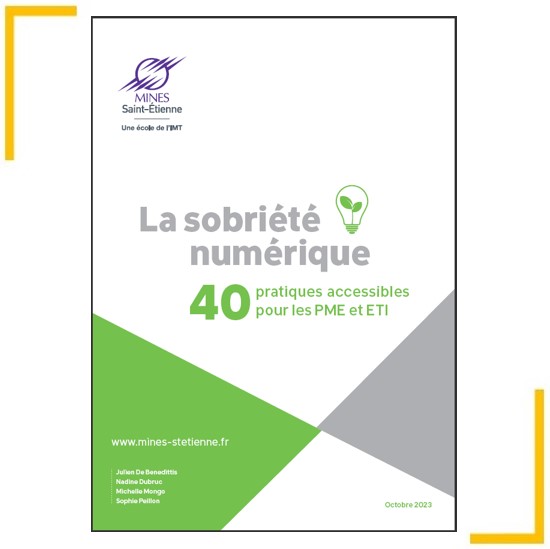 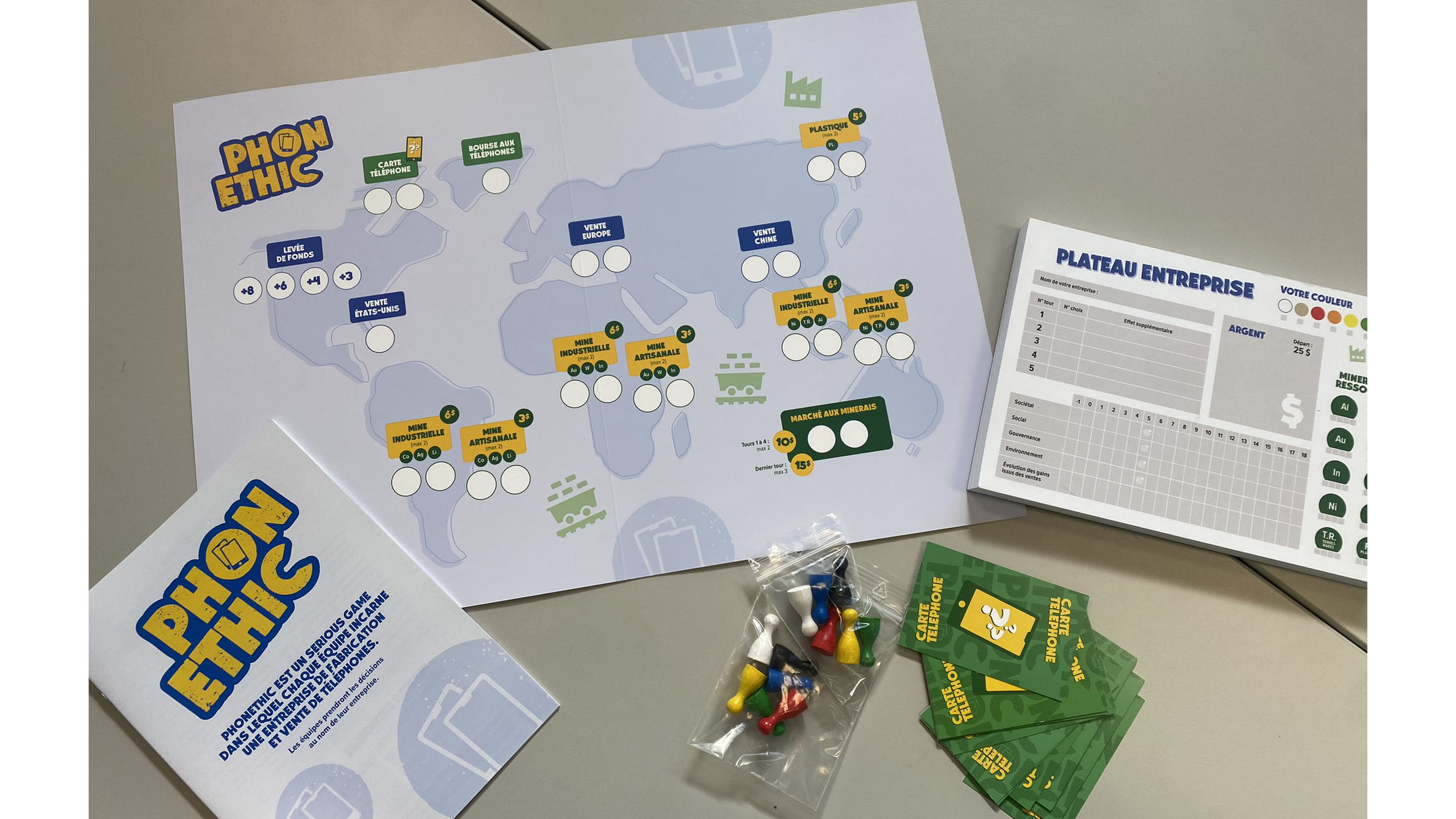 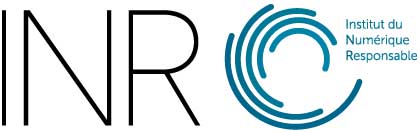 Projet SobrIT : laboratoire COACTIS
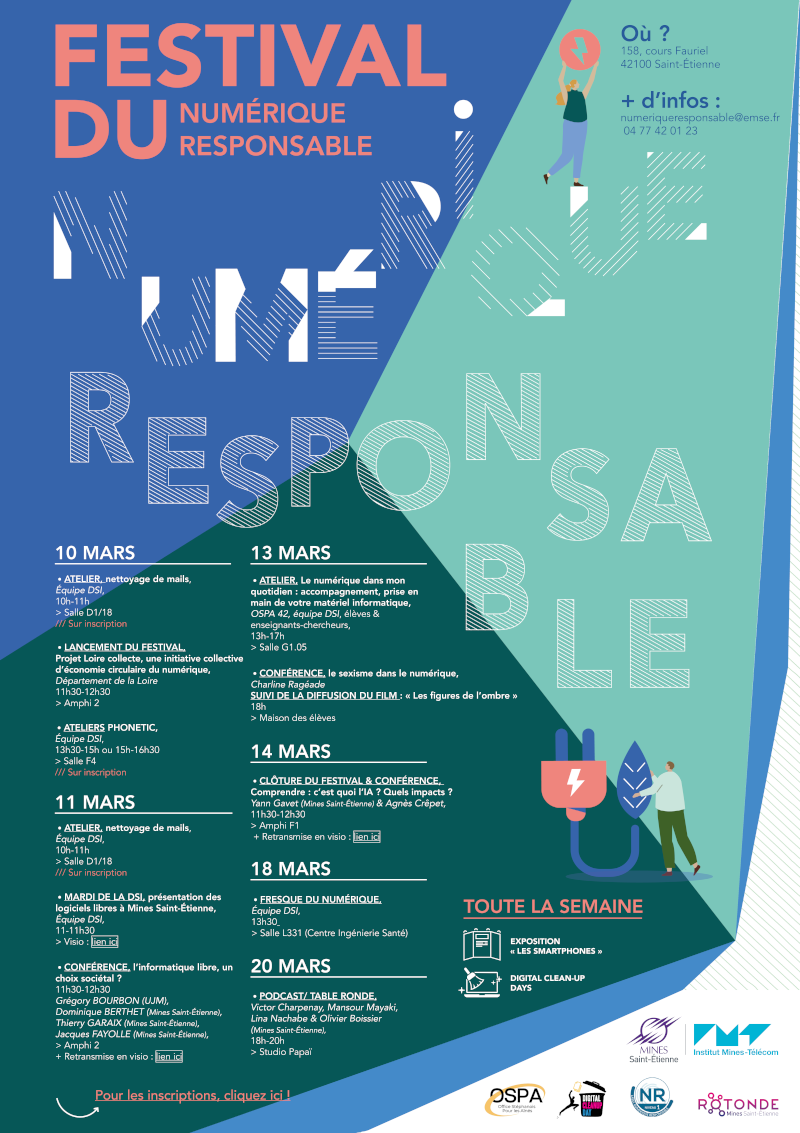 Étendre sa démarche Numérique Responsable
Valoriser le numérique comme levier d’action
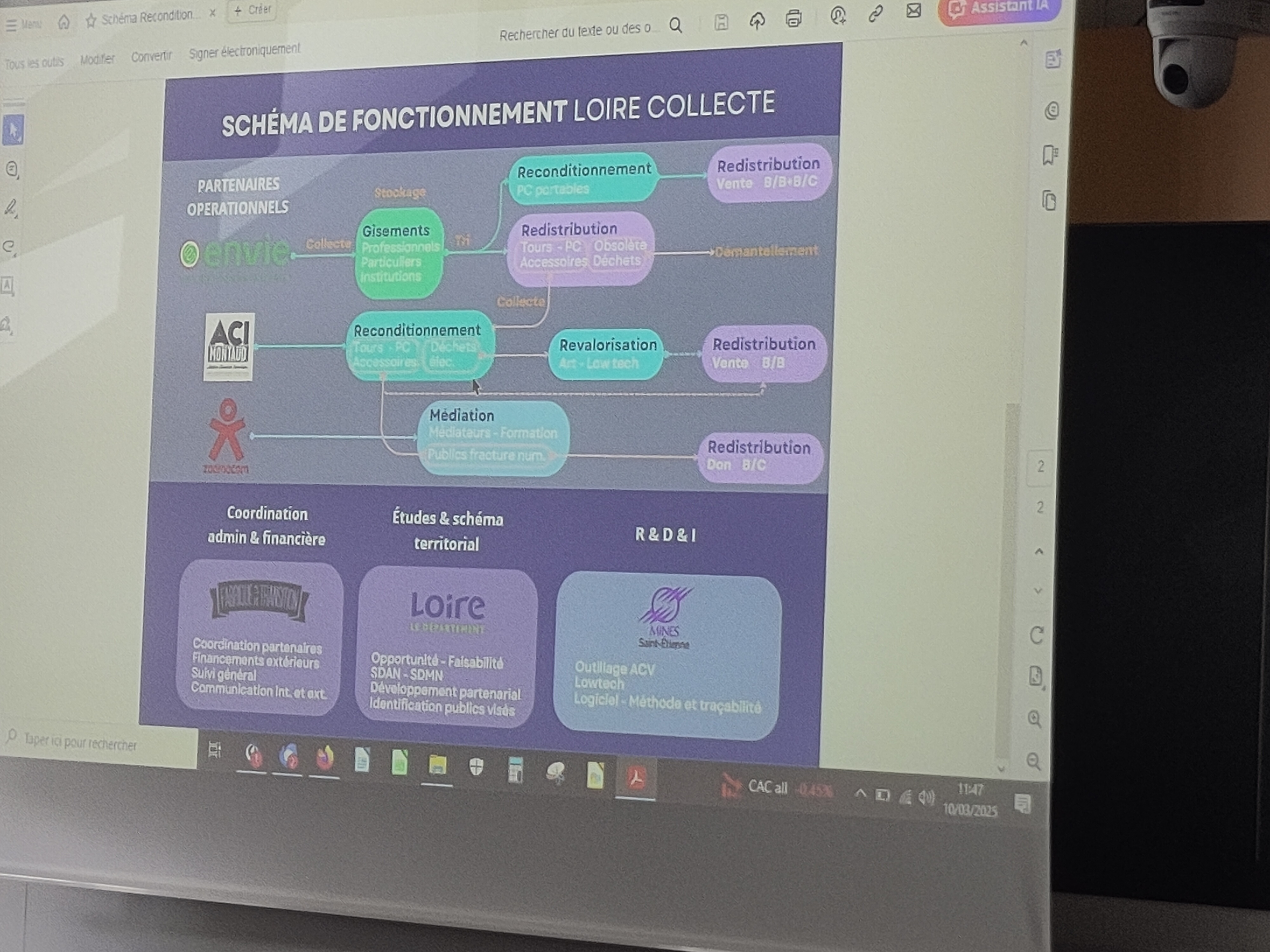 Démarche de labellisation Numérique Responsable
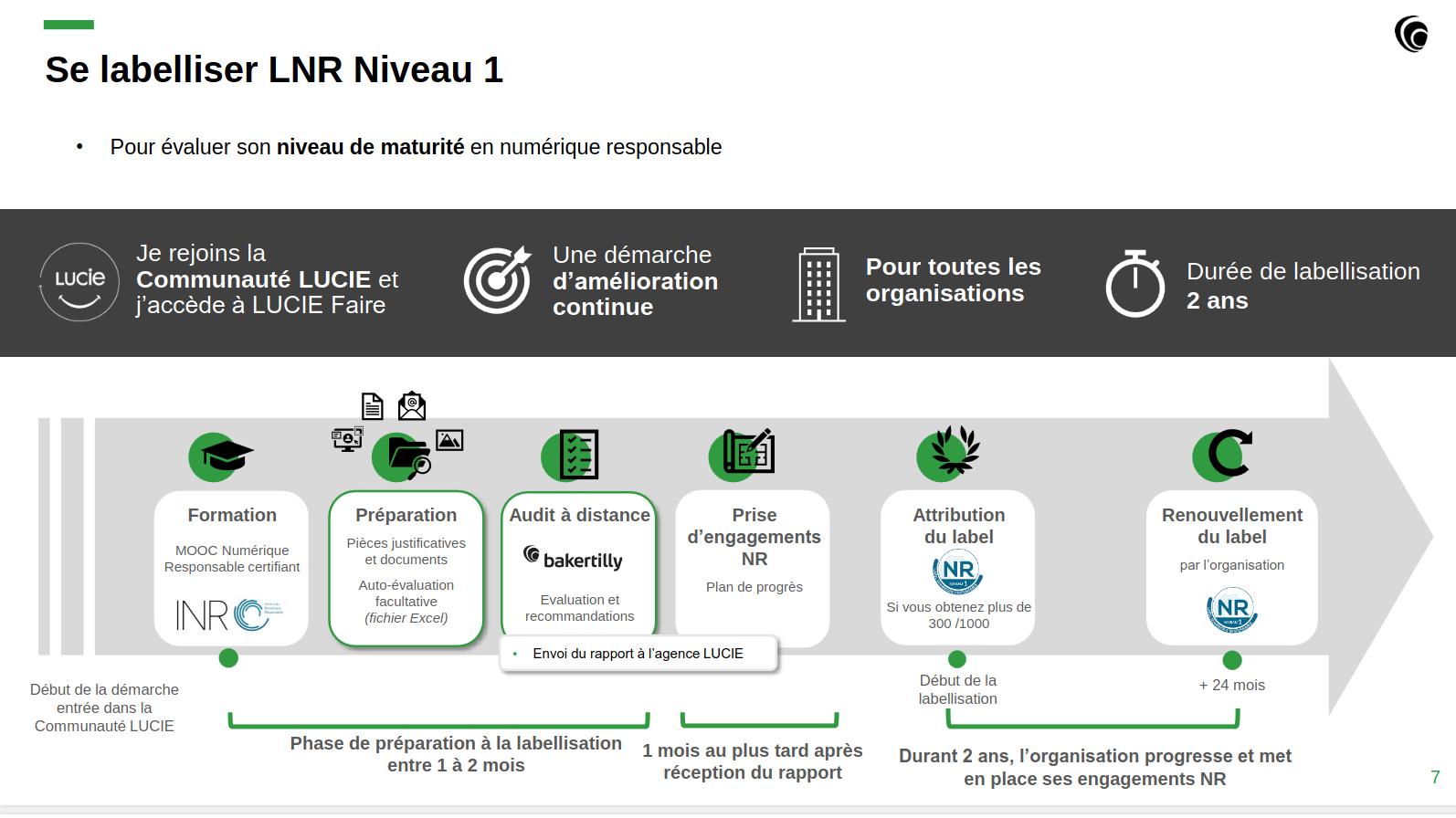 L’engagement de la direction
Lorem ipsum dolor sit amet, consectetur adipiscing elit, sed do eiusmod tempor incididunt ut labore et dolore magna aliqua. Ut enim ad minim veniam, quis nostrud exercitation ullamco laboris nisi ut aliquip ex ea commodo consequat.
Liens utiles et références
INR - Institut du Numérique Responsable : https://institutnr.org/
Agence Lucie : https://agence-lucie.com/
Site Dons & Enchères :  https://dons.encheres-domaine.gouv.fr/ 
MOOC Numérique Responsable : https://www.academie-nr.org/
Digital Cleanup Day France : https://digital-cleanup-day.fr/
La Fresque Du Numérique : https://www.fresquedunumerique.org/
Serious game « PhonEthic » : https://phonethic.wp.imt.fr/
Fiche signataire de la charte du Numérique Responsable et engagements de l’École :
https://charter.isit-europe.org/signataires-charte-nr/fiche-signataire/?lang=fr_FR&id=488
Blog DDRSE de l’École : https://ddrse.wp.imt.fr/tag/numerique-responsable/ 
Festival du Numérique Responsable de Mines Saint-Étienne :
Édition 2024 : https://www.mines-stetienne.fr/panoramines/2024/02/28/festival-du-numerique-responsable/
Édition 2025 : https://services-numeriques.emse.fr/festival-du-numerique-responsable-2/
La chaîne Numérique Responsable de l’École : https://pod.emse.fr/numerique-responsable/
MERCI
Dominique Berthet & Sandrine Bonny